Процессы, которые реализуются в рамках проекта «Бережливая поликлиника»:
Наименование
Лечебно-диагностический прием врача в поликлинике
1
Проведение диспансеризации определенных групп взрослого населения
2
Распределение входящих потоков пациентов, в т.ч. по неотложным состояниям
3
Подбор и доставка медицинских карт пациентов, получающих медицинскую помощь в амбулаторных условиях(ф-025у), в кабинеты врачей, ведение картотеки поликлиники
4
Внедрение системы 5S в кабинетах терапевтического отделения
5
Принятие гражданина на мед.обслу-живание в мед.организации/снятие гражданина с мед.обслуживания в медицинской организации
6
Процесс
«Лечебно-диагностический прием 
врача в поликлинике»
Карта целевого состояния  лечебно-диагностический прием врача в поликлинике
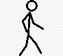 Картотека
@
Инфомат
@
Call центр
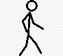 Узкие специалисты
@
Госуслуги
@
Прием пациентов увеличился до 6 часов
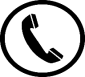 @
Участковый терапевт
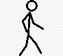 Администратор-медицинский консультат
Вход
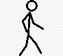 20%
Диспансеризация
Выход
80%
Другие лечебно-диагностические службы
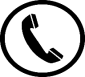 Информационные стенды
Отделение профилактики
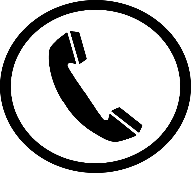 Кабинет неотложной помощи. Дежурный врач
Дежурный фельдшер для обслуживания на дому
15-20 мин
7-10 мин
12-15 мин
ВПП 35-45 мин
Снижение ВПП (130-175)35-45мин)=3,8-3,9раза
За счет разделения потоков исчезли очереди к врачу терапевту и произошло снижение.
 Снижение до 30-35% общего количества пациентов
Таблица целевого состояния лечебно-диагностического приема в поликлинике
Процесс
«Проведение диспансеризации определенных групп населения»
Таблица целевого состояния диспансеризации определенных групп взрослого населения   I этап
Таблица целевого состояния диспансеризации определенных групп взрослого населения   II этап
Процесс
«Распределение входящих потоков пациентов, в том числе по неотложным состояниям»
Основные проблемы проекта и его решения
Распределение потоков пациентов       (УЗ-спец) 1а
I.Прием терапевта
Первичный прием пациента
Выписка льготных рецептов
Прививки. Диспансерное наблюдение хронических больных
Оформление посыльного листа на МСЭ
Направление на госпитализацию
Выписка из амбулаторных карт
Выписка больничного листа
Студенческая справка
Направление к узким специалистам
Направление на анализы и диагностические исследования
II.Кабинет неотложной помощи
Прием пациента по неотложным показаниям
Направление на экстренную госпитализацию
Выписка справки о смерти
Выдача больничных листов при острых состояниях
Оказание неотложной помощи
III.Отделение профилактики
Проведение диспансеризации определенных групп населения
Ведение и наблюдение, учет II группы здоровья
IV.Стойка администратора
(медицинского консультанта
Получение информации о работе медицинского учреждения
Выписка больничных листов (бумажный носитель)
Прикрепление пациента а МО
Регулирование потоков пациентов
Процесс
«Подбор и доставка медицинских карт пациентов, получающих медицинскую помощь в амбулаторных условиях (ф.025/у) в кабинеты врачей, ведение картотеки поликлиники»»
Организация картохранилища
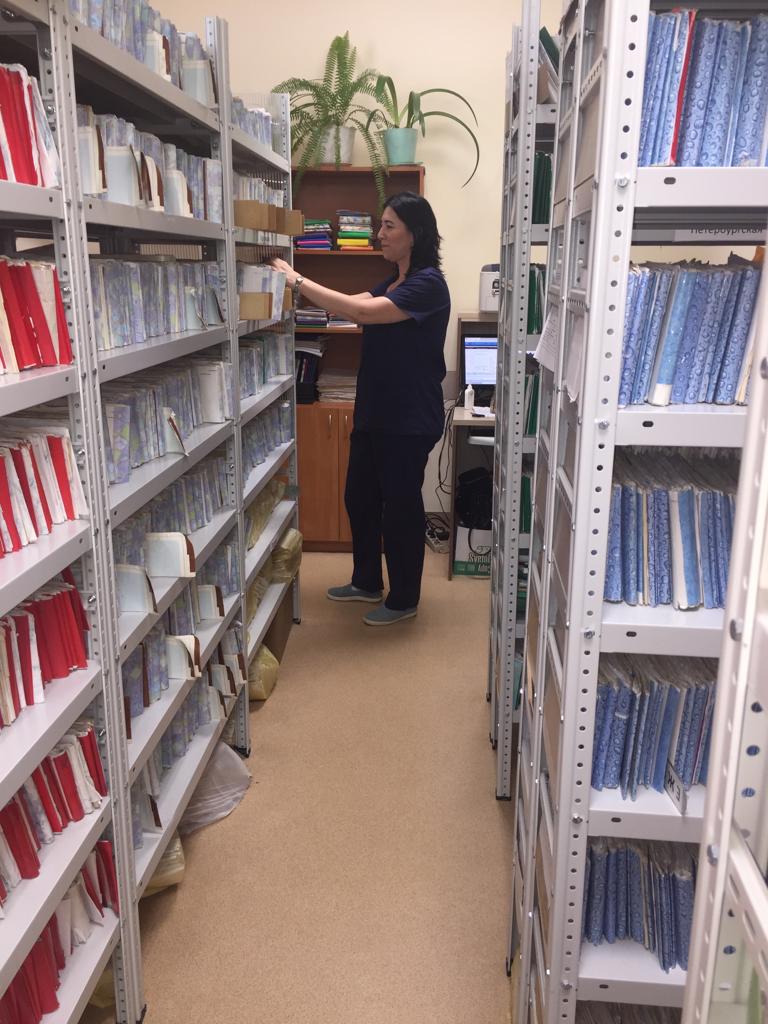 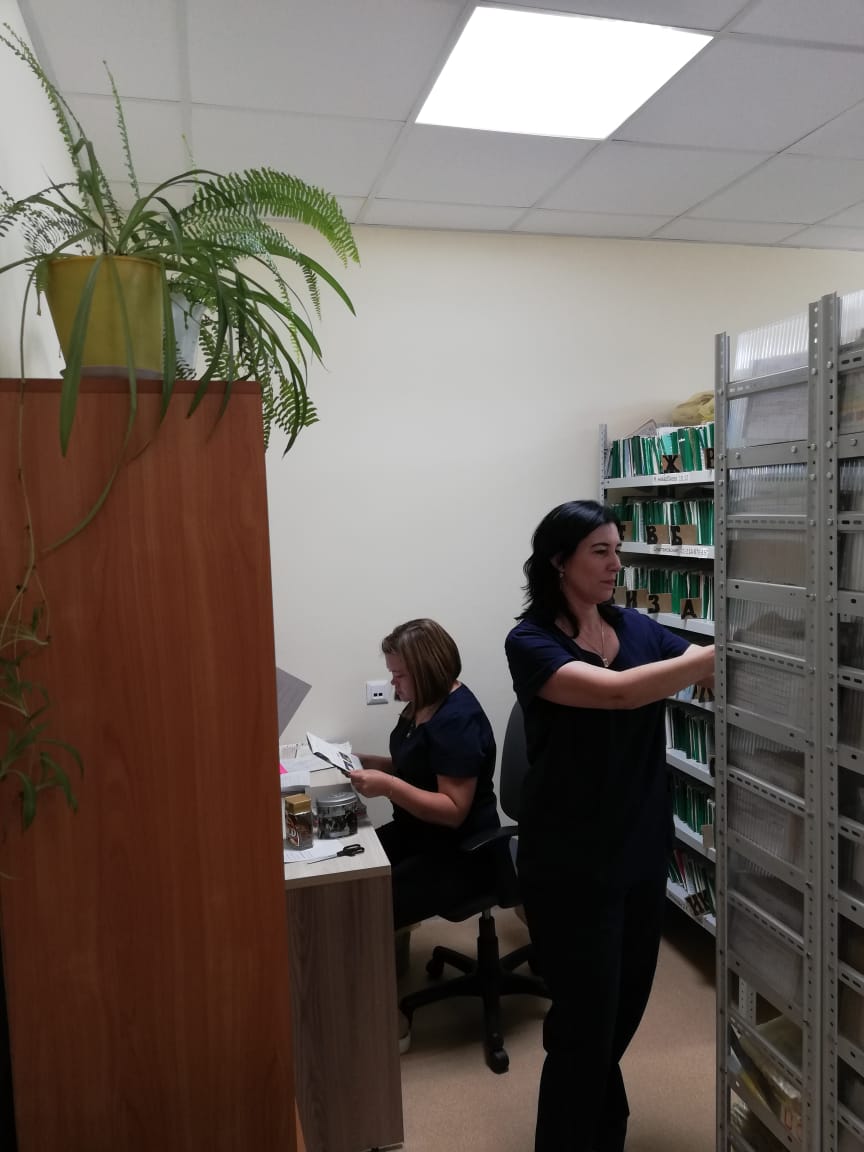 Процесс
«Внедрение системы 5S в кабинетах терапевтического отделения»
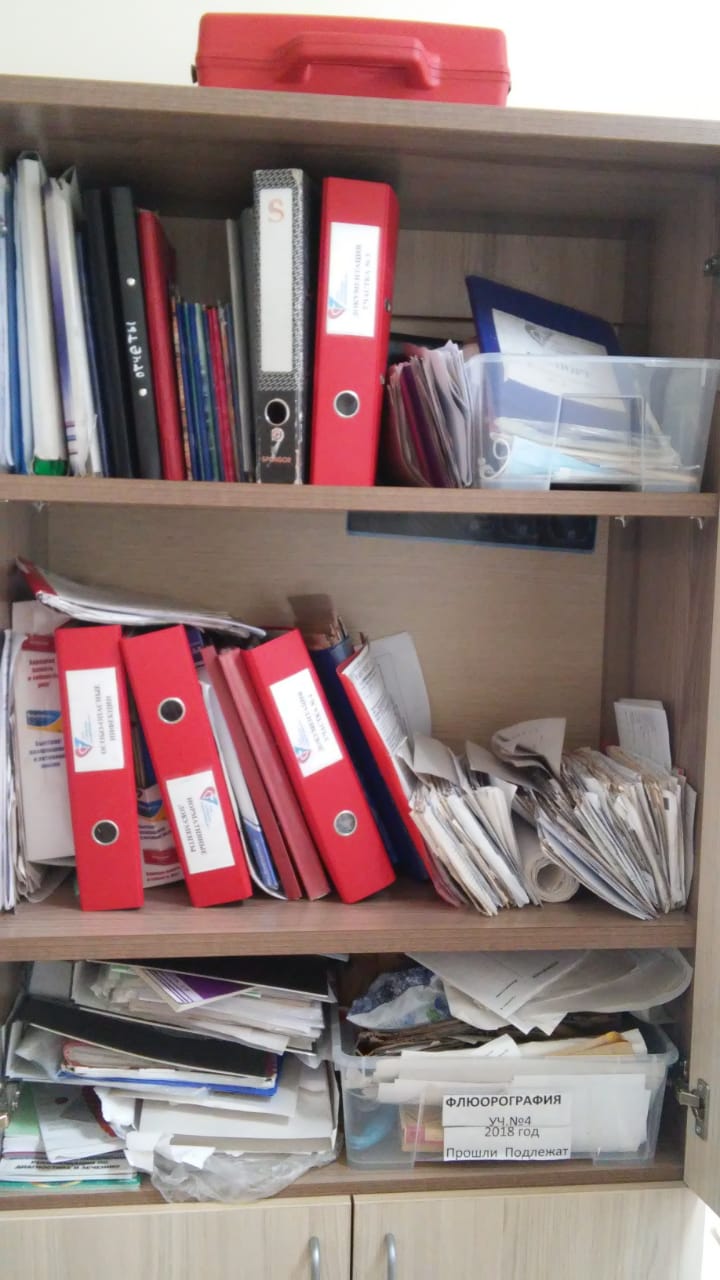 Стало
Было
Процесс
«Принятия гражданина на медицинское обслуживание в МО/снятие гражданина с медицинского обслуживания в МО»
Карта целевого состояния  подпроцесса принятия гражданина на мед.обслуживание в МО/снятие гражданина с мед.обслуживания в МО
НАЧМЕД 3 этаж
15-20 мин
ЕГИС МЗ РТ
Картотека
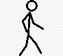 @
Вход
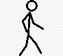 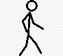 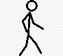 Администратор-медицинский консультант
Участковый терапевт
Выход
5-7 мин
10-15 мин
30-40 мин
ВПП (10-15 мин)+(30-40 мин)+(5-7 мин)=45-62мин+(15-20мин)=60-80мин
Ожидание в очереди и подпись начмеда, завтер.отд. 15-20 мин.
Время прикрепления пациента к МО 60-82 мин
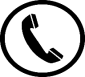 @
Call центр
АС
Картотека
@
@
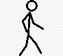 @
Вход
Администратор-медицинский консультант
Участковый терапевт
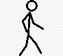 Выход
5-7 мин
10-15 мин
6-8 мин
Время открепления пациента от МО 20-30 минут
Таблица целевого состояния Принятия гражданина на медицинское обслуживание в МО
Таблица целевого состояния Снятия гражданина с медицинского обслуживания в МО
Результаты, достигнутые при внедрении и реализации бережливых процессов
Формирование рациональных потоков пациентов в зависимости от цели посещения поликлиники
Разработка единого стандарта хранения и маршрутизация карт
Повышение привлекательности процесса диспансеризации за счет снижения затраты времени и повышения качества
Увеличение информированности пациентов
Сокращение времени ожидания пациентом получения услуг
Повышение удовлетворенности пациентов качеством и сроками получения услуг
Обеспечение равномерного распределения функциональных обязанностей между врачами и средним мед.персоналом
Улучшение качества мед.обслуживания пациентов, вследствие положительного влияния эргономики рабочего места
Благодарим за внимание